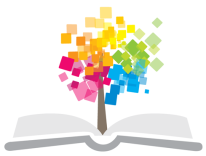 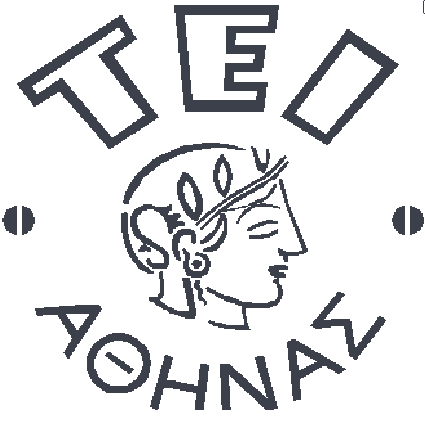 Ανοικτά Ακαδημαϊκά Μαθήματα στο ΤΕΙ Αθήνας
Τεχνικές Κινητοποίησης και Θεραπευτικοί Χειρισμοί (Θ)
Ενότητα 2: Εξέταση λειτουργικών κινήσεων - Διαφοροδιάγνωση
Παλίνα Καρακασίδου PT, OMT, MManipTher, MSc, PhD
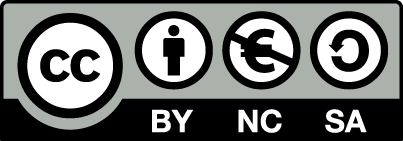 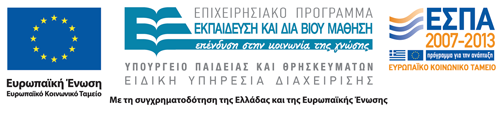 Λειτουργική παθολογία 1/2
Οι δομές που μπορεί να είναι υπεύθυνοι για την λειτουργική παθολογία και τον πόνο είναι:
Αρθρικές επιφάνειες, αρθρικός θύλακος, σύνδεσμοι, 
Μύες, τένοντες, έλυτρα των τενόντων, ορογόνοι θύλακες, προσφύσεις τενόντων, περιόστεο, καθεκτικοί σύνδεσμοι,
Δέρμα, περιτονίες, αγγεία, νεύρα.
1
Λειτουργική παθολογία 2/2
Ο σκοπός του φυσικοθεραπευτή είναι να διαφοροδιαγνώσει αυτές τις δομές που προκαλούν την σωματική δυσλειτουργία και να τις θεραπεύσει αποτελεσματικά.
Όμως, ο φυσικοθεραπευτής πρέπει να γνωρίζει ότι μπορεί να επέμβει μόνο στην δυσλειτουργία και όχι στην ανατομία της δομής η οποία μπορεί να αλλάξει μόνο με την χειρουργική επέμβαση. 
Π.χ., η δυσλειτουργία της ΟΜΣΣ δεν μπορεί να αποκατασταθεί με την φυσικοθεραπευτική παρέμβαση, όταν πιέζεται η νευρική ρίζα από μία αποτιτανωμένη κοίλη του δίσκου, αλλά μόνο με χειρουργική παρέμβαση.
2
Εξέταση ασθενούς 1/2
Εκτός των άλλων, η δομημένη εξέταση του ασθενούς και ο δομημένος κλινικός συλλογισμός ίσως να αποτελεί την μεγαλύτερη συνεισφορά του Maitland στο manual therapy.
Θα πρέπει να γνωρίζουμε ότι καμία διαδικασία εξέτασης από μόνη της δεν έχει την επαρκή αξιοπιστία ώστε να καταλήξουμε στην φυσικοθεραπευτική διάγνωση.
Πολλές, όμως, διαδικασίες εξέτασης – από το ιστορικό μέχρι και την δοκιμαστική θεραπεία – μπορεί να οδηγήσουν σε ασφαλή διάγνωση.
3
Εξέταση ασθενούς 2/2
Ιστορικό, 
Σωματική εξέταση,
Παρατήρηση, 
Ψηλάφηση,
Εξέταση νευρικού ιστού (εφ’ όσον είναι απαραίτητο),
Κινητικός έλεγχος.
Δοκιμαστική θεραπεία.
4
Ιστορικό
Πρέπει να ληφθεί με έναν βραχύ, πλήρη και ολοκληρωμένο τρόπο.
Κατά την λήψη του ιστορικού συγκεντρώνονται όλες οι πληροφορίες που αφορούν στο πρόβλημα του ασθενούς.
Οι πληροφορίες αυτές χρησιμοποιούνται στην ακολουθούμενη σωματική εξέταση.
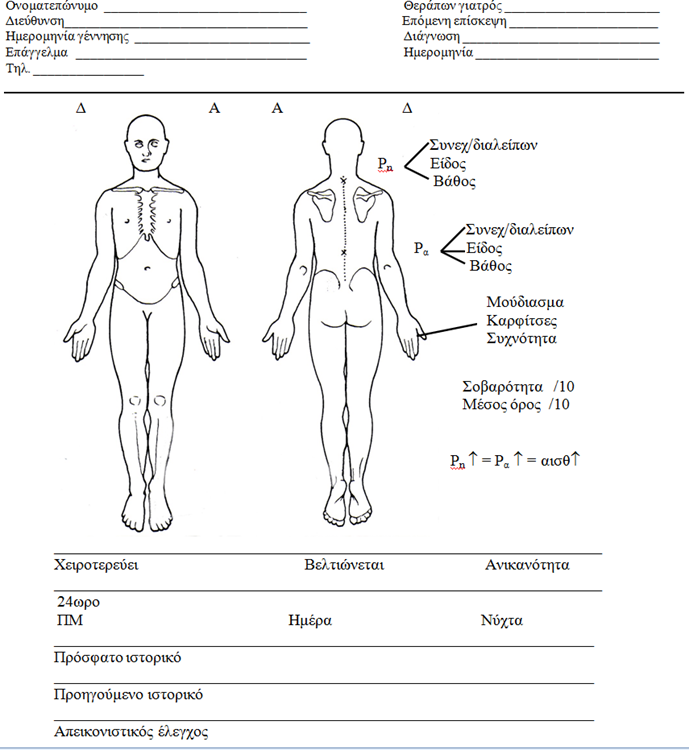 5
Παρατήρηση
Περιλαμβάνει:
Την παρατήρηση των εξωτερικών αλλαγών του σχήματος όλου του σώματος (π.χ., στάση του σώματος, ουλές, μυϊκές ατροφίες/υπερτροφίες/σπασμός, σπονδυλικά κυρτώματα, κλπ.
Την παρατήρηση όλων των κινήσεων των πασχόντων μελών.
Την παρατήρηση της λειτουργικότητας όλου του σώματος σε σχέση με τα πάσχοντα μέλη.
6
Ψηλάφηση
Η στατική ψηλάφηση των διαφορετικών ιστών και στρωμάτων των ιστών σε σχέση με τον πόνο είναι ένα αρκετά αξιόπιστο εργαλείο, το οποίο μπορούμε να χρησιμοποιήσουμε στην αξιολόγηση των προβλημάτων που επηρεάζουν το μυοσκελετικό σύστημα.
 Η καλή γνώση της ανατομικής είναι η μόνη απαίτηση για την ψηλάφηση.
Όμως, ο πόνος ή η ευαισθησία της ψηλαφητέας περιοχής δεν μπορεί με ακρίβεια να αποδοθεί σε συγκεκριμένο ιστό καθώς πολλά στρώματα των ιστών βρίσκονται σε αυτήν την περιοχή.
Η δυναμική ψηλάφηση δεν αποτελεί αξιόπιστο εργαλείο σε όλες τις περιοχές του σώματος.
7
Έλεγχος νευρικού ιστού
Γίνεται με αξιολόγηση:
Της τροχιάς της κίνησης της άρθρωσης (διαφοροδιάγνωση από αρθρώσεις και μύες),
Της επιπολής αισθητικότητας,
Της εν τω βάθει αισθητικότητας,
Της δύναμης των μυών κλειδιά,
Της νευροδυναμικής δοκιμασίας,
Των αντανακλαστικών,
Την ψηλάφηση του νεύρου ή του νευρικού στελέχους.
8
Κινητικός έλεγχος
Γίνεται με: 
Την εξέταση των στροφικών κινήσεων,
Την εξέταση των μετατοπιστικών επικουρικών κινήσεων.
9
Εξέταση λειτουργικών κινήσεων 1/3
Ελέγχονται οι στροφικές κινήσεις με:
Ενεργητικές κινήσεις,
Παθητικές κινήσεις.
Ελέγχονται οι επικουρικές κινήσεις με:
Παθητικές κινήσεις.
10
Εξέταση λειτουργικών κινήσεων 2/3
Συσταλτές δομές είναι όλες οι δομές που επηρεάζονται από την μυϊκή συστολή, δηλ: 
Μύες,
Συνδετικός ιστός των μυών μαζί με τους τένοντες,
Περιοχή του περιοστέου όπου καταφύεται ο μυς,
Ορογόνοι θύλακες που βρίσκονται στην περιοχή του μυός.
11
Εξέταση λειτουργικών κινήσεων 3/3
Μη συσταλτές δομές είναι όλες οι δομές που δεν έχουν την ικανότητα να συστέλλονται: 
οστά, αρθρικές επιφάνειες και περιόστεο,
αρθρικοί θύλακες και σύνδεσμοι,
τένοντες,
ορογόνοι θύλακες,
νεύρα και αγγεία,
περιτονίες,
δέρμα.
12
Διαφοροδιάγνωση συσταλτών και μη συσταλτών δομών
Εάν η ενεργητική και η παθητική κίνηση προς την ίδια κατεύθυνση είναι επώδυνη ή/και περιορισμένη, τότε το πρόβλημα βρίσκεται στις μη συσταλτές δομές της άρθρωσης.
Εάν η ενεργητική τροχιά είναι περιορισμένη και η παθητική τροχιά ελεύθερη προς μία κατεύθυνση και η αντίθετη παθητική τροχιά είναι περιορισμένη, τότε το πρόβλημα βρίσκεται στις συσταλτές δομές της άρθρωσης.
13
Διαφοροδιάγνωση μη συσταλτών δομών 1/2
Εάν βρεθεί ότι η δυσλειτουργία της άρθρωσης οφείλεται στις μη συσταλτές δομές, τότε η εξέταση συνεχίζεται με την διαφοροδιάγνωση αυτών των δομών, δηλ.:
οίδημα,
δέρμα, περιτονίες,
νευρικός ιστός, αγγεία,
μύες (συνδετικός ιστός των μυών), τένοντες,
σύνδεσμοι, αρθρικός θύλακος,
οστά.
14
Διαφοροδιάγνωση μη συσταλτών δομών 2/2
Για διαγνωστικούς και θεραπευτικούς σκοπούς είναι σημαντικό το φαινόμενο ‘barrier’ (Lewit) και το end-feel (Cyriax)
Πραγματικά χαλαρή θέση
Παθολογική αντίσταση
Φυσιολογική  αντίσταση
Δεξιά
Αριστερά
Φυσιολογική
Χαλαρή θέση
15
Τελικό αίσθημα (end feel) 1/2
Περιγράφει την ποιότητα της κίνησης στο τέλος της παθητικής τροχιάς.
Είναι ένα υποκειμενικό αίσθημα του θεραπευτή.
Το τελικό αίσθημα μπορεί να αξιολογηθεί σε όλες τις στροφικές και συνδυασμένες κινήσεις  ή σε όλες τις επικουρικές μετατοπιστικές κινήσεις.
End - feel
1η αντίσταση
Τελική αντίσταση
Αρχική θέση
16
Τελικό αίσθημα (end feel) 2/2
Στις φυσιολογικές αρθρώσεις υπάρχουν 3 ειδών τελικό αίσθημα:
Σκληρό ελαστικό (οστικό) π.χ., έκταση του αγκώνα,
Σταθερό ελαστικό (θυλακικό ή συνδεσμικό) π.χ., έσω ή έξω στροφή του βραχιονίου,
Μαλακό ελαστικό (συμπλησίαση μαλακών ιστών ή   παθητική διάταση των μυών) π.χ., κάμψη του αγκώνα ή κάμψη του ισχίου με το γόνατο σε έκταση.
17
Τελικό αίσθημα κατά Cyriax 1/2
Οστό-με-οστό: απότομο σταμάτημα της κίνησης όπως όταν έρχονται σε επαφή δύο σκληρές επιφάνειες – η προσπάθεια για αύξηση τροχιάς είναι ανώφελη.
Σπασμός: μυϊκός σπασμός ως παλλόμενη χορδή – μπορεί να δείχνει σοβαρό πρόβλημα.
Θυλακικό: σαν να πιέζεται μία γομολάστιχα ή να διατείνεται ένα χοντρό κομμάτι δέρματος.
18
Τελικό αίσθημα κατά Cyriax 2/2
Ελατηρίου: σε αρθρώσεις με δίσκο ή μηνίσκο.
Συμπλησίασης μαλακών ιστών.
Κενό: η κίνηση της άρθρωσης προκαλεί μέγιστο πόνο πριν από το τέλος της παθητικής τροχιάς – στην ουσία ο πόνος είναι αυτός που σταματά τον θεραπευτή να συνεχίσει την κίνηση.
19
Τελικό αίσθημα
Ο Kaltenborn δίνει τρία είδη τελικών αισθημάτων:
Σκληρό ανελαστικό,
Σταθερό ανελαστικό,
Μαλακό ανελαστικό.
20
Παθολογικό τελικό αίσθημα
Μπορεί να περιγραφεί ως ακολούθως:
Μείωση της ελαστικότητας,
Φυσιολογικό τελικό αίσθημα σε διαφορετική θέση της τροχιάς της κίνησης,
Αφύσικο τελικό αίσθημα (ανεξαρτήτως της θέσης της τροχιάς),
Μυϊκός σπασμός,
Αίσθημα ελατηρίου σε μηχανικό ενδοαρθρικό μπλοκάρισμα της άρθρωσης,
Κενό τελικό αίσθημα σε υπερβολικές καταστάσεις πόνου.
21
‘Barrier’ – Πρώτη αντίσταση
Anatomical barrier: είναι η αντίσταση που προβάλλεται από τα οστά,
Physiological barrier: είναι η πρώτη αντίσταση που προβάλλεται από τους μαλακούς ιστούς,
Με ελαφρά πίεση δίνει την αίσθηση ελατηρίου.
Pathological barrier: η αντίσταση που σταματά την κίνηση με σκληρό και απότομο περιορισμό χωρίς την αίσθηση ελατηρίου.
Α
Ph
Path
Ph
A
22
‘Barrier’
Το φαινόμενο της φυσιολογικής πρώτης αντίστασης δεν είναι χρήσιμο μόνο στην εξέταση των αρθρώσεων, αλλά και στην εξέταση της ελαστικότητας και της κινητικότητας του δέρματος, των περιτονιών και των μυών.
Επομένως, το φυσιολογικό ‘barrier’ σχετίζεται με όλες τις δομές που κινούνται και έχει μία προστατευτική λειτουργία.
23
Τελικό αίσθημα - Πόνος
Κατά την εξέταση της ποιότητας της παθητικής τροχιάς είναι πολύ σημαντικό να καθοριστεί η σειρά της αντίστασης και του πόνου, εάν δηλαδή η αντίσταση και ο πόνος εμφανίζονται μαζί ή όχι.
Ο καθορισμός αυτός θα βοηθήσει στην επιλογή της κατάλληλης τεχνικής κινητοποίησης.
24
Διαφοροδιάγνωση συσταλτών δομών 1/4
Εάν βρεθεί ότι η δυσλειτουργία της άρθρωσης οφείλεται στις συσταλτές δομές, τότε η εξέταση συνεχίζεται :
κατ’ αρχάς με την εξέταση των επικουρικών κινήσεων της άρθρωσης και 
εν συνεχεία με την διαφοροδιάγνωση συγκεκριμένων μυών.
25
Διαφοροδιάγνωση συσταλτών δομών 2/4
Γίνεται με δοκιμασίες αντίστασης. 
Κατά την εφαρμογή αντίστασης στους μύες είναι αδύνατον να αποφευχθεί η συμπίεση και η τάση άλλων δομών της άρθρωσης που μπορεί να οδηγήσει σε λάθος συμπεράσματα.
Για να αποφευχθεί αυτό το λάθος, θα πρέπει πριν από την εκτέλεση των δοκιμασιών αντιστάσεως, να ελεγχθούν οι επικουρικές κινήσεις της άρθρωσης.
26
Διαφοροδιάγνωση συσταλτών δομών 3/4
Οι δοκιμασίες αντίστασης δίνουν πληροφορίες για την κατάσταση των συσταλτών δομών της άρθρωσης.
Ο έλεγχος αυτού του είδους αξιολογεί την δύναμη και τον πόνο των μυών, της μυοτενόντιας ένωσης, του τένοντα και της τενοντοπεριοστικής περιοχής. 
Οι μύες θα πρέπει να ελέγχονται στην πλεονεκτική τους θέση.
Οι μύες πρέπει να απομονωθούν όσο είναι δυνατόν από την συνεργεία τους.
27
Διαφοροδιάγνωση συσταλτών δομών 4/4
Η διαφοροδιάγνωση των μυών γίνεται με την εξέταση:
Πολυαρθρικών μυών στην παρακείμενη άρθρωση,
Μονοαρθρικών μυών στην δευτερεύουσα ενέργειά τους στην ίδια την άρθρωση και
Μέσω αμοιβαίας αναχαίτισης των μυών (μονοαρθρικών και πολυαρθρικών).
28
Δοκιμασίες αντίστασης
Τα ευρήματα μπορεί να είναι τα παρακάτω:
29
Σημαντικά Σημεία 1/2
Ελάχιστες περιπτώσεις νευρολογικών προβλημάτων παρουσιάζουν αδυναμία σε απομονωμένους μύες.
Η κάκωση των τενόντων είναι πιο συνήθεις απ’ ότι η κάκωση των μυών, εφ’ όσον δεν συμπεριλαμβάνονται οι αθλητικές κακώσεις.
Η ανώδυνη συστολή των μυών σε συνδυασμό με την επώδυνη χαλάρωσή τους οφείλεται κυρίως σε μία μικρή κάκωση των συσταλτών στοιχείων των μυών και μπορεί να θεωρηθεί σαν θετικό εύρημα.
30
Σημαντικά Σημεία 2/2
Η εφαρμογή τάσης σε τραυματισμένους μαλακούς ιστούς προκαλεί πόνο.
Η εφαρμογή συμπίεσης σε τραυματισμένους μηνίσκους, δίσκους και λάχνες του υμένα του αρθρικού θυλάκου προκαλεί πόνο.
Η διαρκής συμπίεση του υαλοειδούς χόνδρου των οστών οδηγεί όχι μόνο σε εκφύλιση, αλλά και σε πιθανό πόνο (το οίδημα του υποχόνδριου οστού και η διαταραχή της φλεβικής παροχέτευσης οδηγεί σε υποξαιμία – απελευθέρωση φλεγμονωδών ουσιών – ερεθισμό ελεύθερων νευρικών απολήξεων – πόνο).
31
Περίληψη διαφοροδιάγνωσης 1/2
Οι συσταλτές δομές μπορούν να εκτεθούν σε τατικές δυνάμεις από:
Την ενεργητική συστολή του μυός,
Την παθητική, μέγιστη διάταση,
Την μέγιστη συστολή εναντίον αντίστασης.
Μόνο η δεύτερη και η τρίτη περίπτωση εγγυώνται ότι ο ιστός έχει εκτεθεί σε αρκετά μεγάλη δύναμη.
Εάν η εφαρμογή αυτών των δοκιμασιών βρεθεί θετική, τότε θα πρέπει να καθοριστεί ποιος μυς πονά με πιο εξειδικευμένες δοκιμασίες.
32
Περίληψη διαφοροδιάγνωσης 2/2
Οι μη συσταλτές δομές που δεν έχουν την ικανότητα να συστέλλονται, ούτε και επηρεάζονται από την συστολή του μυός, μπορούν να εκτεθούν σε δυνάμεις μέσω :
Της παθητικής διάτασης της δομής,
Της συμπίεσης της δομής.
Εάν βρεθεί βλάβη σε αυτούς τους ιστούς, τότε θα πρέπει να καθοριστεί ποιος από τους μη συσταλτούς ιστούς είναι υπεύθυνος για τον πόνο.
33
Θυλακικό πρότυπο 1/3
Είναι ένας χαρακτηριστικός περιορισμός της κίνησης της άρθρωσης που οφείλεται στην μείωση της ελαστικότητας του αρθρικού θυλάκου.   
Η μείωση της τροχιάς, η οποία δεν είναι θυλακικής αιτιολογίας, οφείλεται συνήθως σε συνδεσμικές συμφύσεις, σε μηχανικό ενδοαρθρικό μπλοκάρισμα, ή είναι αποτέλεσμα εξωαρθρικής βλάβης (π.χ. βράχυνση των μυών).
34
Θυλακικό πρότυπο 2/3
35
Θυλακικό πρότυπο 3/3
36
Τέλος Ενότητας
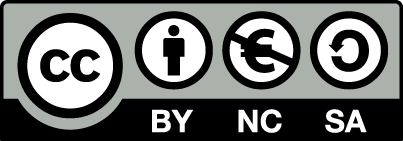 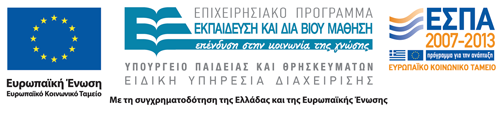 Σημειώματα
Σημείωμα Αναφοράς
Copyright Τεχνολογικό Εκπαιδευτικό Ίδρυμα Αθήνας, Παλίνα Καρακασίδου 2014. Παλίνα Καρακασίδου. «Τεχνικές Κινητοποίησης και Θεραπευτικοί Χειρισμοί (Θ). Ενότητα 2: Εξέταση λειτουργικών κινήσεων - Διαφοροδιάγνωση». Έκδοση: 1.0. Αθήνα 2014. Διαθέσιμο από τη δικτυακή διεύθυνση: ocp.teiath.gr.
Σημείωμα Αδειοδότησης
Το παρόν υλικό διατίθεται με τους όρους της άδειας χρήσης Creative Commons Αναφορά, Μη Εμπορική Χρήση Παρόμοια Διανομή 4.0 [1] ή μεταγενέστερη, Διεθνής Έκδοση.   Εξαιρούνται τα αυτοτελή έργα τρίτων π.χ. φωτογραφίες, διαγράμματα κ.λ.π., τα οποία εμπεριέχονται σε αυτό. Οι όροι χρήσης των έργων τρίτων επεξηγούνται στη διαφάνεια  «Επεξήγηση όρων χρήσης έργων τρίτων». 
Τα έργα για τα οποία έχει ζητηθεί άδεια  αναφέρονται στο «Σημείωμα  Χρήσης Έργων Τρίτων».
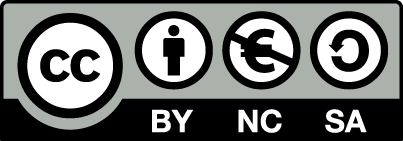 [1] http://creativecommons.org/licenses/by-nc-sa/4.0/ 
Ως Μη Εμπορική ορίζεται η χρήση:
που δεν περιλαμβάνει άμεσο ή έμμεσο οικονομικό όφελος από την χρήση του έργου, για το διανομέα του έργου και αδειοδόχο
που δεν περιλαμβάνει οικονομική συναλλαγή ως προϋπόθεση για τη χρήση ή πρόσβαση στο έργο
που δεν προσπορίζει στο διανομέα του έργου και αδειοδόχο έμμεσο οικονομικό όφελος (π.χ. διαφημίσεις) από την προβολή του έργου σε διαδικτυακό τόπο
Ο δικαιούχος μπορεί να παρέχει στον αδειοδόχο ξεχωριστή άδεια να χρησιμοποιεί το έργο για εμπορική χρήση, εφόσον αυτό του ζητηθεί.
Επεξήγηση όρων χρήσης έργων τρίτων
Δεν επιτρέπεται η επαναχρησιμοποίηση του έργου, παρά μόνο εάν ζητηθεί εκ νέου άδεια από το δημιουργό.
©
διαθέσιμο με άδεια CC-BY
Επιτρέπεται η επαναχρησιμοποίηση του έργου και η δημιουργία παραγώγων αυτού με απλή αναφορά του δημιουργού.
διαθέσιμο με άδεια CC-BY-SA
Επιτρέπεται η επαναχρησιμοποίηση του έργου με αναφορά του δημιουργού, και διάθεση του έργου ή του παράγωγου αυτού με την ίδια άδεια.
διαθέσιμο με άδεια CC-BY-ND
Επιτρέπεται η επαναχρησιμοποίηση του έργου με αναφορά του δημιουργού. 
Δεν επιτρέπεται η δημιουργία παραγώγων του έργου.
διαθέσιμο με άδεια CC-BY-NC
Επιτρέπεται η επαναχρησιμοποίηση του έργου με αναφορά του δημιουργού. 
Δεν επιτρέπεται η εμπορική χρήση του έργου.
Επιτρέπεται η επαναχρησιμοποίηση του έργου με αναφορά του δημιουργού
και διάθεση του έργου ή του παράγωγου αυτού με την ίδια άδεια.
Δεν επιτρέπεται η εμπορική χρήση του έργου.
διαθέσιμο με άδεια CC-BY-NC-SA
διαθέσιμο με άδεια CC-BY-NC-ND
Επιτρέπεται η επαναχρησιμοποίηση του έργου με αναφορά του δημιουργού.
Δεν επιτρέπεται η εμπορική χρήση του έργου και η δημιουργία παραγώγων του.
διαθέσιμο με άδεια 
CC0 Public Domain
Επιτρέπεται η επαναχρησιμοποίηση του έργου, η δημιουργία παραγώγων αυτού και η εμπορική του χρήση, χωρίς αναφορά του δημιουργού.
Επιτρέπεται η επαναχρησιμοποίηση του έργου, η δημιουργία παραγώγων αυτού και η εμπορική του χρήση, χωρίς αναφορά του δημιουργού.
διαθέσιμο ως κοινό κτήμα
χωρίς σήμανση
Συνήθως δεν επιτρέπεται η επαναχρησιμοποίηση του έργου.
41
Διατήρηση Σημειωμάτων
Οποιαδήποτε αναπαραγωγή ή διασκευή του υλικού θα πρέπει να συμπεριλαμβάνει:
το Σημείωμα Αναφοράς
το Σημείωμα Αδειοδότησης
τη δήλωση Διατήρησης Σημειωμάτων
το Σημείωμα Χρήσης Έργων Τρίτων (εφόσον υπάρχει)
μαζί με τους συνοδευόμενους υπερσυνδέσμους.
Χρηματοδότηση
Το παρόν εκπαιδευτικό υλικό έχει αναπτυχθεί στo πλαίσιo του εκπαιδευτικού έργου του διδάσκοντα.
Το έργο «Ανοικτά Ακαδημαϊκά Μαθήματα στο ΤΕΙ Αθηνών» έχει χρηματοδοτήσει μόνο την αναδιαμόρφωση του εκπαιδευτικού υλικού. 
Το έργο υλοποιείται στο πλαίσιο του Επιχειρησιακού Προγράμματος «Εκπαίδευση και Δια Βίου Μάθηση» και συγχρηματοδοτείται από την Ευρωπαϊκή Ένωση (Ευρωπαϊκό Κοινωνικό Ταμείο) και από εθνικούς πόρους.
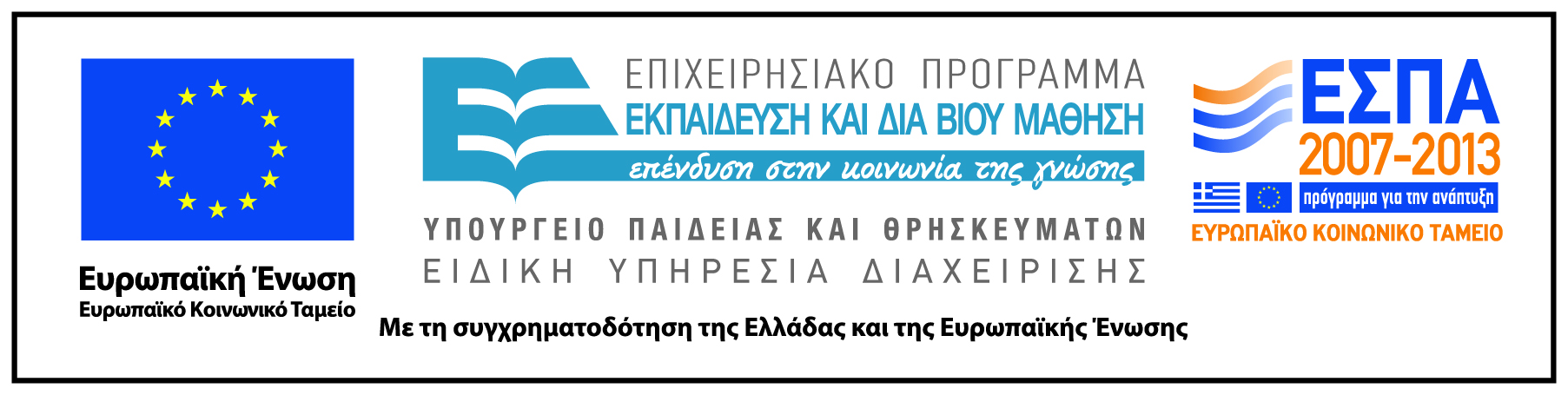